2025-2026 Consolidated Application System Training
BOCES
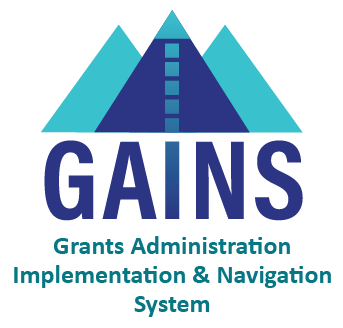 [Speaker Notes: DC]
BOCES Agenda
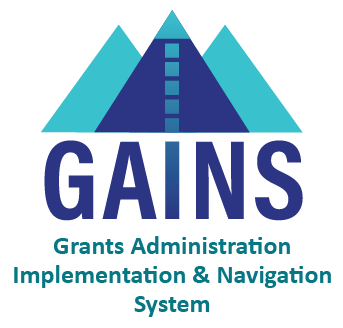 BOCES Access to GAINS
BOCES ESEA ARAC 
Requirements of BOCES Application and Member District Application
Specific to the Cross-Program Information Section and the Title I, Part A Section.
Consolidated Application System Training
[Speaker Notes: DC]
BOCES Application – Access
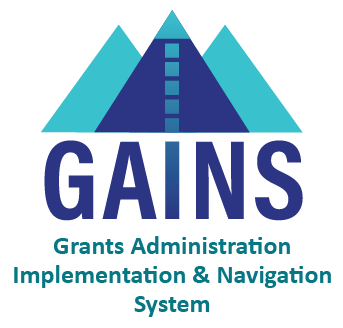 To access the BOCES application, users will need one of the following roles within the BOCES organization: 
LEA Authorized Representative
LEA Fiscal Representative
LEA All Funding Director
LEA All Funding Update (unable to change the status of the application)
LEA ESEA Consolidated Director
LEA ESEA Consolidated Update (unable to change the status of the application)
Consolidated Application System Training
[Speaker Notes: DC]
BOCES Application – Member District Access
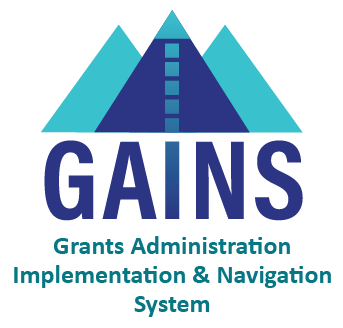 The BOCES users will need access to the Member District applications specifically for Title I, Part A.
BOCES staff should have the role of ESEA Consolidated Director role or ESEA Consolidated Update role (which would prevent BOCES personnel from changing the status of the application). 
When the BOCES user login to the system, they will be able to see all member districts and their Consolidated Application. If you are missing a district, please let the Grants Program Administration (GPA) team know at GAINS@cde.state.co.us so we can get the district added.
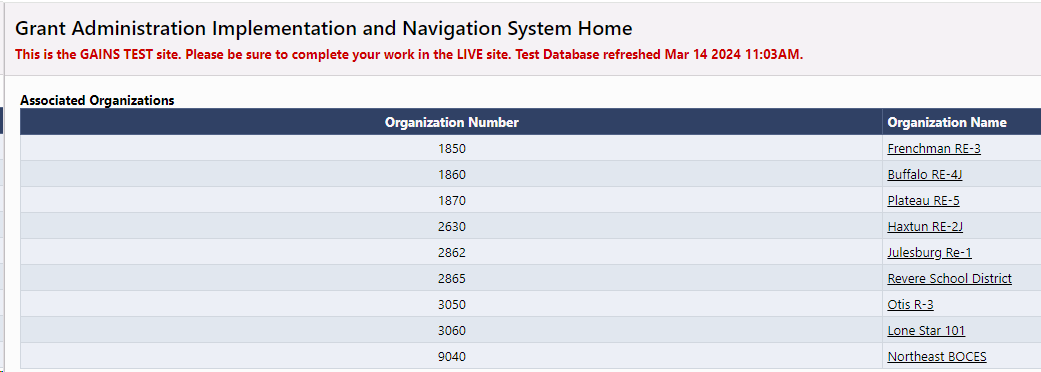 Consolidated Application System Training
[Speaker Notes: DC]
BOCES Application – Title III Access
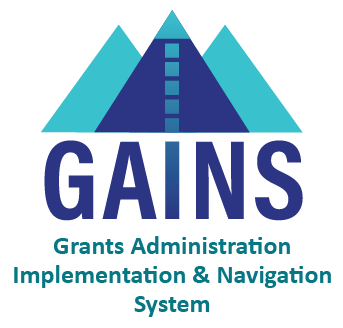 If you are a BOCES that only manages Title III and would like your member districts to have access to the BOCES application, please notify the GPA team at GAINS@cde.state.co.us. 
GPA will ensure these member districts only have "update" access and won't be able to submit the application. They will only be able to make edits.
Consolidated Application System Training
[Speaker Notes: DC]
BOCES ESEA ARAC
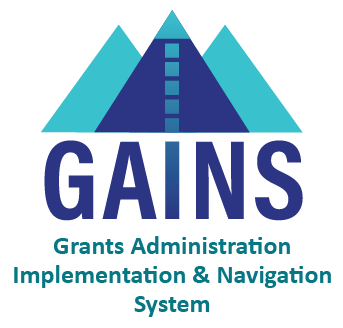 Once CDE receives the allocations, CDE will upload the allocation amounts to the ESEA ARAC. Once available, the Member Districts MUST complete the ESEA ARAC that indicate whether the funds will be Accepted, Declined, or Assigned (in this case, to the BOCES). 
If the BOCES policy allows, CDE recommends gaining the appropriate roles for the LEA ESEA ARAC. This could allow the BOCES users to assist the Member Districts in completing the ARAC and getting the BOCES application opened sooner for the specific Title Programs! 
When CDE receives the ESEA ARAC from the Member Districts, CDE will be able to populate the BOCES ESEA ARAC with the Member Districts and the allocation amounts.
The BOCES will then need to complete and submit the BOCES ESEA ARAC to CDE. 
Finally, CDE will populate the BOCES Application with the signed over funds so the BOCES can begin to access the Title related sections of the Consolidated Application.
Consolidated Application System Training
[Speaker Notes: DC]
Cross-Program Information Section Overview
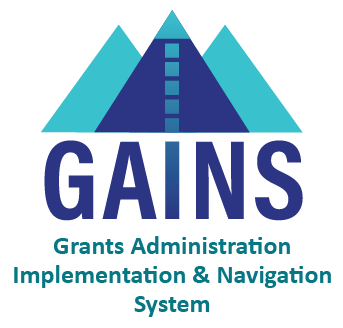 [Speaker Notes: DC]
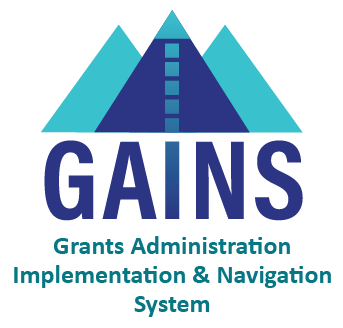 Contacts
CDE needs to collect from every district the Title IX contact, Title I, Part A contact and Monitoring Contact.
Please identify the Title I, Part A and Monitoring contact in the member district application. 
The Title IX contact is still in the BOCES application. 
The BOCES will still need to complete the Contacts page in the BOCES application with BOCES contacts.
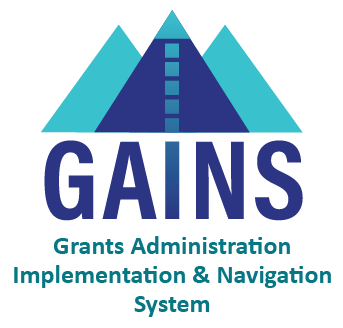 Title IX of the Education Amendments of 1972 - BOCES
Requires each district to have at least one Title IX Coordinator to act as the “Lead”
This is the person that students and parents go to in order to file a Title IX (sex discrimination) complaint, such as:
Sexual harassment (as defined under the 2020 Title IX Regulations)
Lack of equal opportunities for girls in STEM
Lack of equal opportunities for girls in athletics
Discrimination on the basis of pregnancy, childbirth, false pregnancy, termination of pregnancy, or recovery therefrom
The Lead is the district level Title IX Coordinator that oversees school level Title IX Coordinators (if applicable)
Lead Title IX Coordinator's name and contact information should match the Lead Title IX Coordinator’s name and contact information that is posted on the district’s website.
Remember to include a phone number for the Title IX Coordinator!
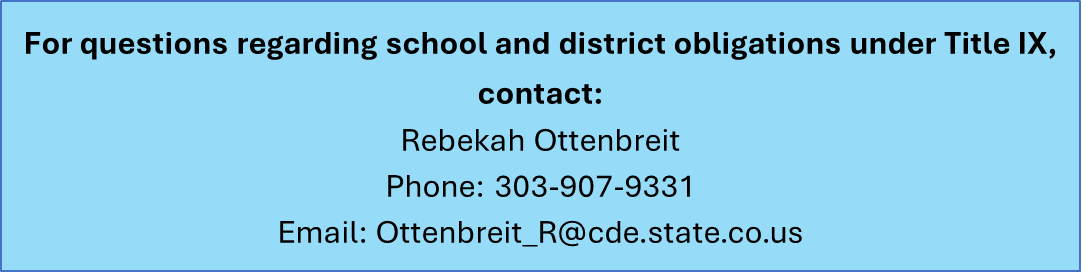 Consolidated Application System Training
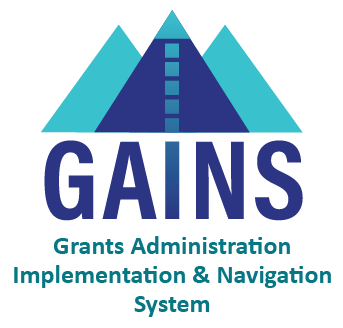 Title IX of the Education Amendments of 1972 – BOCES Section
The BOCES application will, again, have a specific Title IX section which needs to be completed on the Contacts page. 
This was pre-checked in the last application but now the BOCES needs to check the box for this section to appear. 
Please be sure to enter a Title IX contact for each member district in the chart, utilizing the Add Row feature:
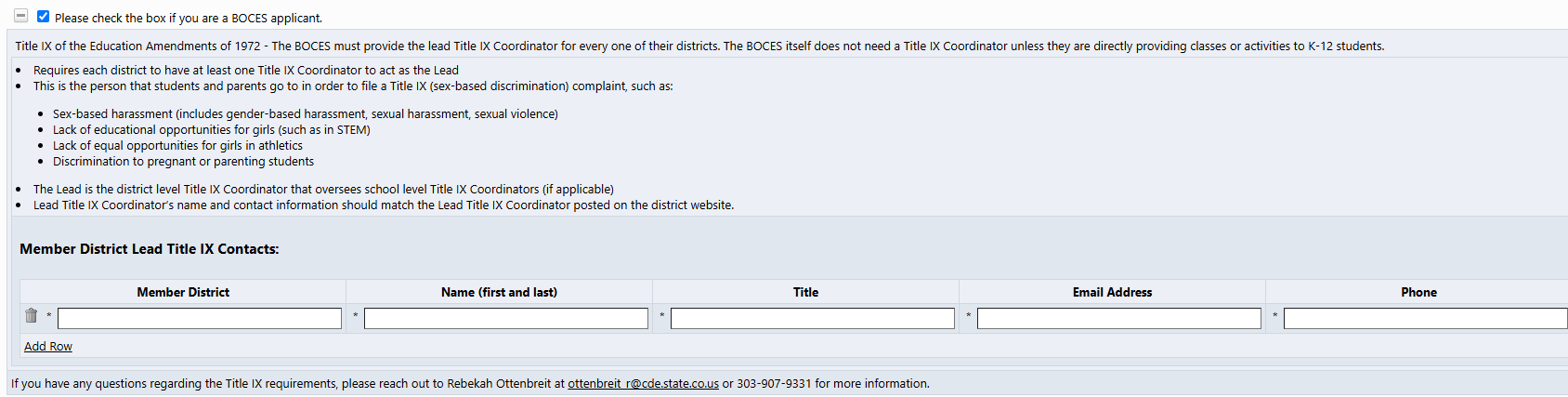 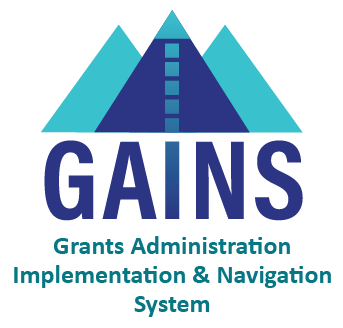 Non-Public Schools
All data for non-public schools, regardless of participation, needs to be  entered in the Member District application. 
The BOCES will check the box that states, “The LEA is unaware of any non-public schools within its boundaries with which to engage with in timely and meaningful consultation. Upon becoming aware of a non-public school within the LEA's boundaries, the LEA will engage in timely and meaningful consultation with non-public school officials regarding the provision of equitable services to students attending a non-public school. §§ 1112(c)(2), 1117(a)(1)(A), 1117(b); 8501(b)(1), 8501(c)(1-5).”
By checking the box, the BOCES will clear the errors related to the Non-Public School page and be able to submit the application to CDE.
Title I, Part A Section Overview
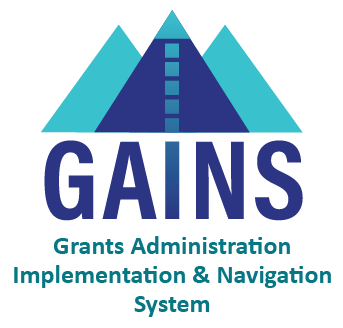 [Speaker Notes: DC]
LEA Title I, Part A Set-Aside
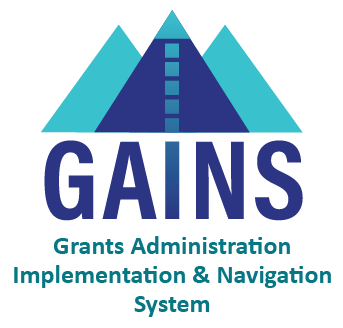 As mentioned, this needs to be completed in the member district application because it is calculating how much can be allocated to participating schools on the School Ranking page. 
For the BOCES application, the Homeless Set-Aside still needs to be entered, and the amount needs to match what is budgeted. 
If it is not entered on this page, the BOCES will receive an error that prevents submission.
Consolidated Application System Training
[Speaker Notes: DC]
LEA Data Profile
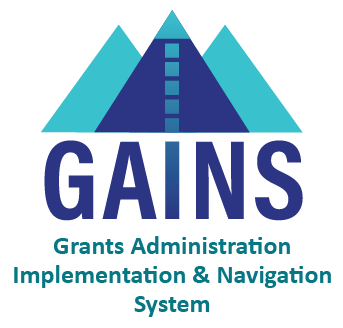 Within the member district’s application, the poverty measure needs to be selected. This can differ from district to district which is why it needs to be selected within the member district application.  
The BOCES application also needs a selection in order to submit. CDE has added an option for the BOCES application. The BOCES can now select, “BOCES - Refer to member district data profile selection.”
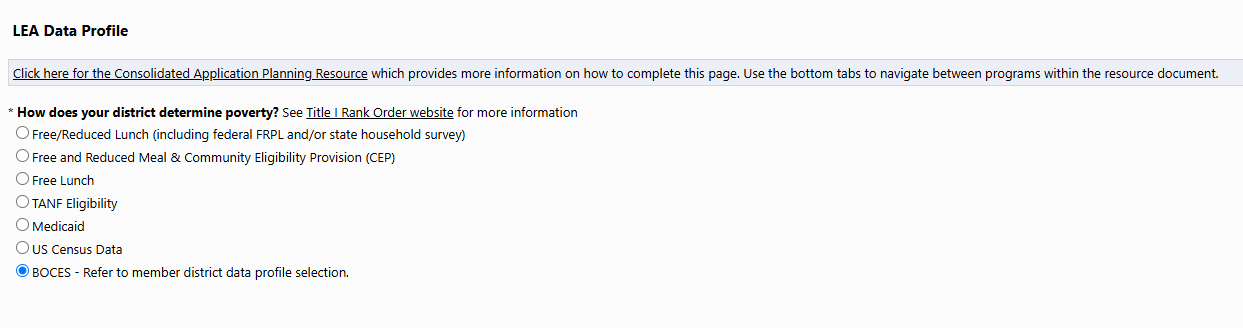 Consolidated Application System Training
[Speaker Notes: DC]
School Ranking
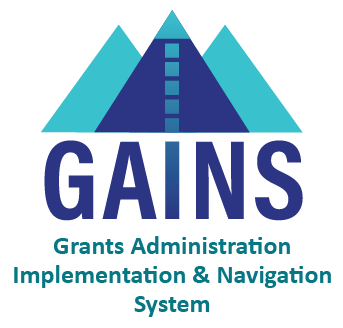 This page needs to be completed within the Member District application. The non-public school page and the LEA Title I, Part A Set-Asides page all go into the Total Amount Available for Schools which can be found in the top right hand corner of the School Ranking page. 
The School Ranking page in the BOCES application will be blank. The BOCES does not need to complete anything on this page within the BOCES application.
Consolidated Application System Training
[Speaker Notes: DC]
Title I, Part A Narrative and Budget
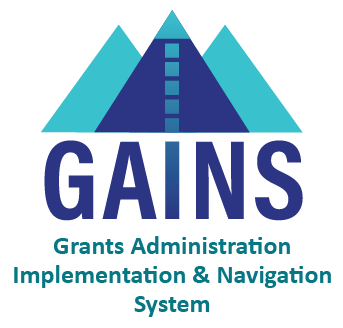 The narrative and budget for Title I, Part A needs to take place within the BOCES application. 
The Member District application does not need to be completed on these pages.
Consolidated Application System Training
[Speaker Notes: DC]
Title I, Part A Assurances
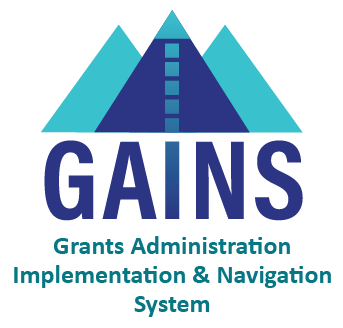 CDE is asking that both the Member District application and the BOCES application complete the Title I, Part A Assurances. 
It is imperative that both the LEA and BOCES read and understand the assurances for all programs, even if funds are signed over to a BOCES.
Consolidated Application System Training
[Speaker Notes: DC]
Other Title Programs
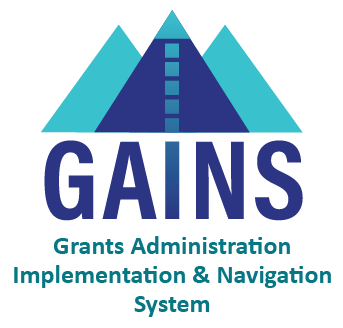 If the Member District signs over the other Title programs, they will not see those program sections within their application. These programs will all be completed within the BOCES Application: 
Title II
Title III
Title III-ISA
Title IV
Title V
Consolidated Application System Training
[Speaker Notes: DC]
BOCES Application – Narratives
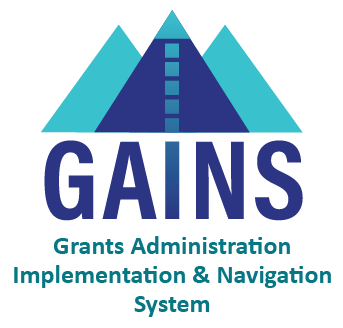 The application will only show the BOCES questions.
Each question will be in a chart where the BOCES can select the member district and provide the associated response. 
The BOCES will have the option to "Add Row" and enter as many responses as necessary (one for each member district).
NEW! An additional row has been added so that BOCES can add a BOCES-level response. 
All narrative questions will be completed in the BOCES application.
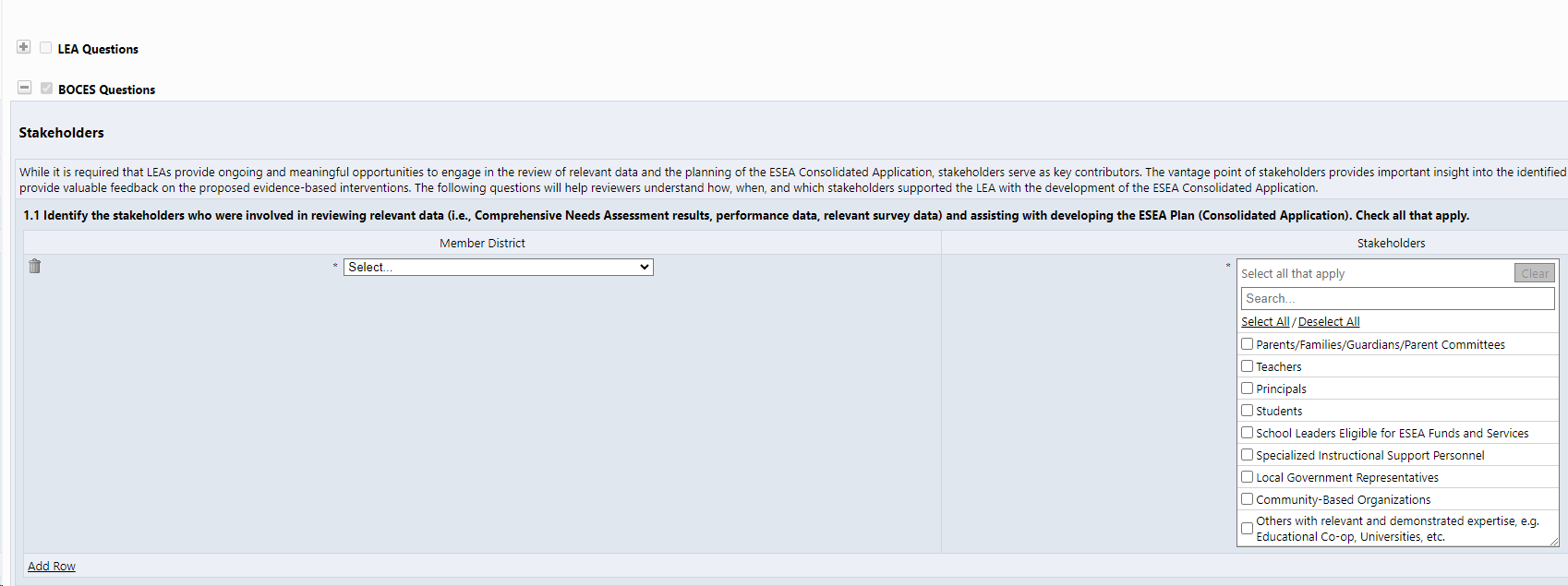 Consolidated Application System Training
[Speaker Notes: DC]
2025-2026 Consolidated Application Walkthrough
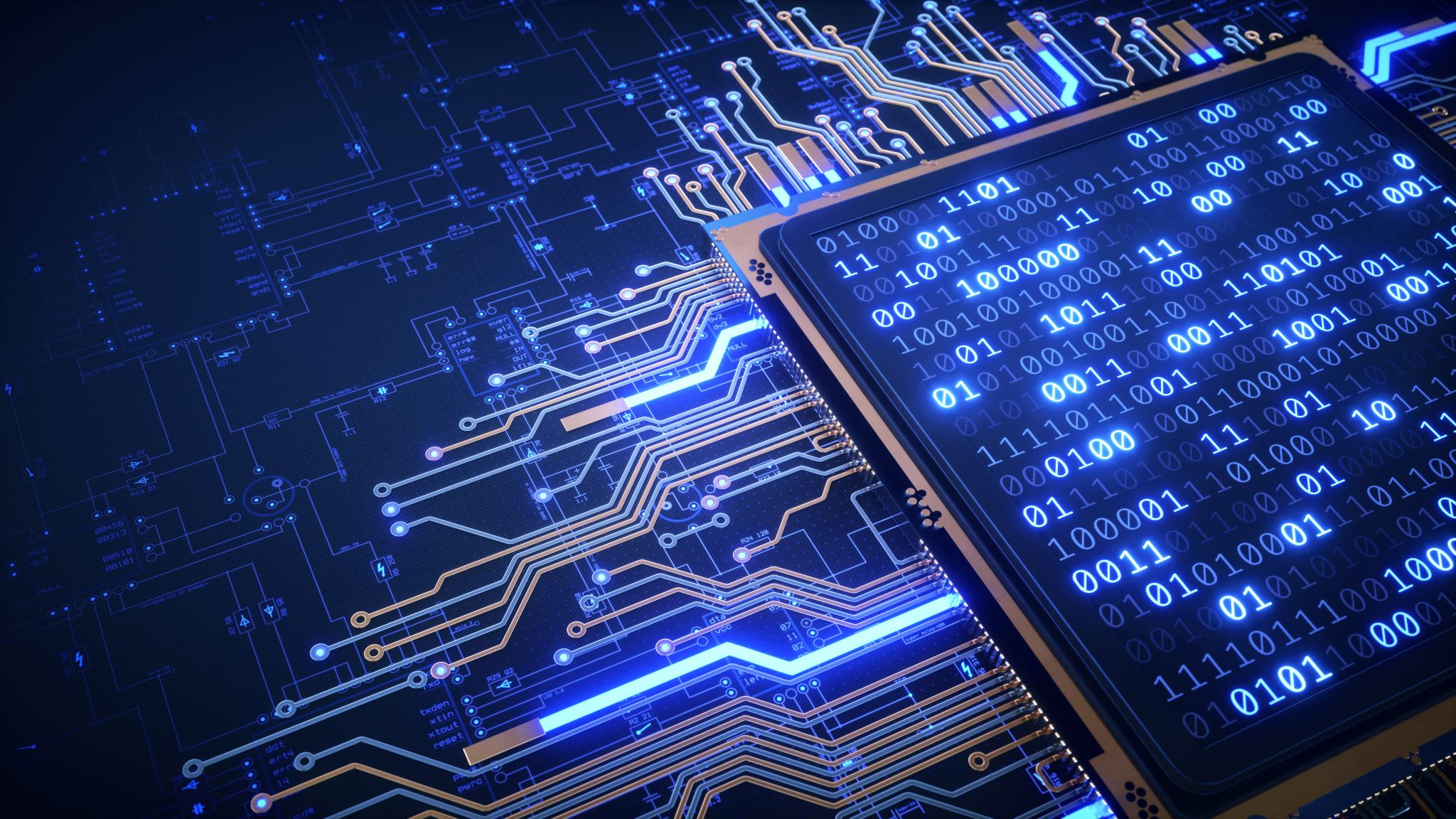 Consolidated Application System Training